ESCUELA   POLITÉCNICA  DEL EJÉRCITODEPARTAMENTO DE CIENCIAS HUMANAS Y SOCIALES
Ciencias de la Actividad Física Deportes y Recreación
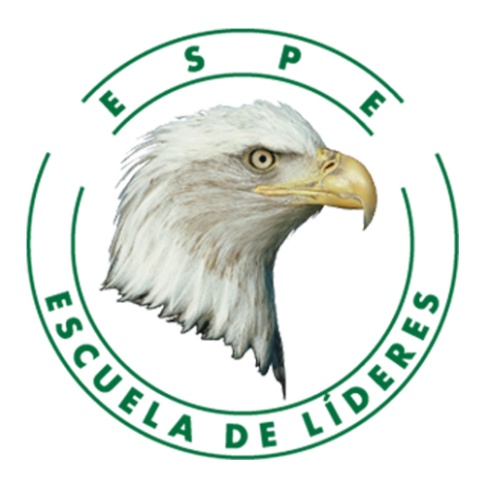 Autor:
TANIA MANANGÓN
TEMA:
Codirector: Ms. Mário Vaca
Director: Lic. Alberto Gibert
Capítulo I
PROBLEMA DE INVESTIGACIÓN
Delimitación de la Investigación
Formulación del Problema
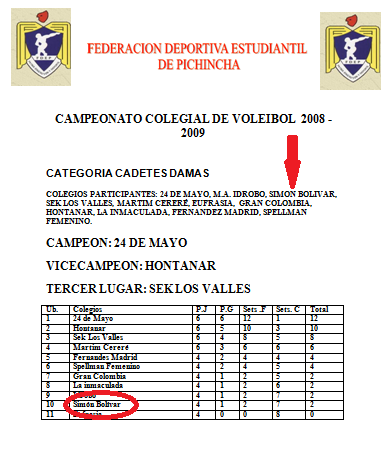 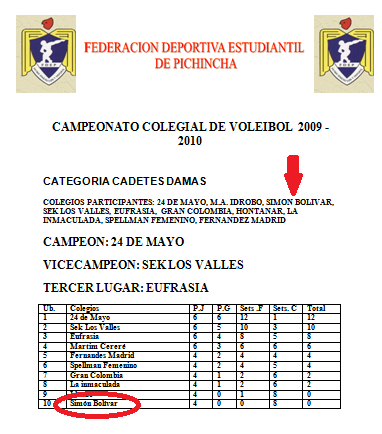 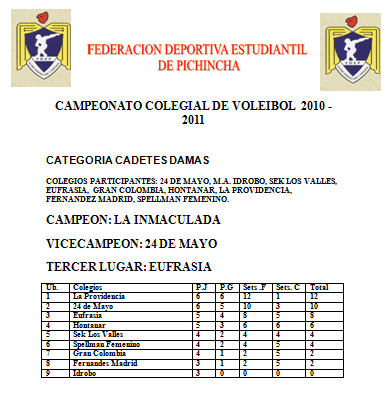 Objetivos de la Investigación
Justificación e Importancia
CAPITULO II
MARCO TEÓRICO
PARTES DE UNA SESIÓN DE ENTRENAMIENTO
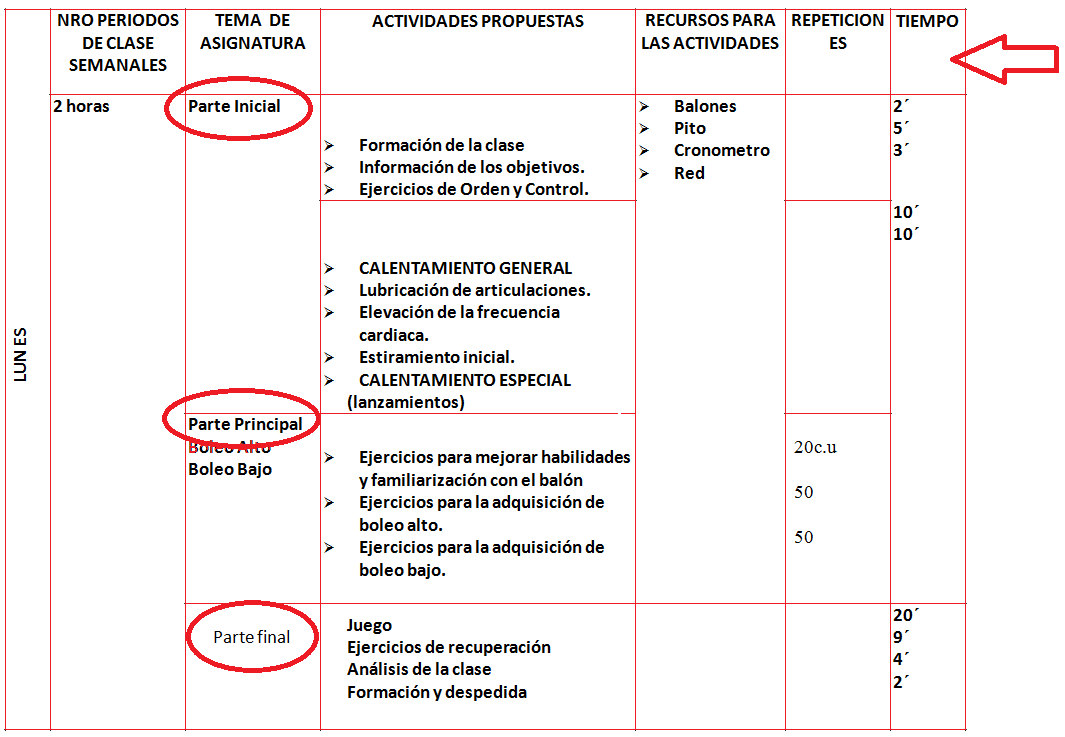 TÉCNICAS DEL VOLEIBOL
Capitulo III Metodología de la Investigación
Población y Muestra
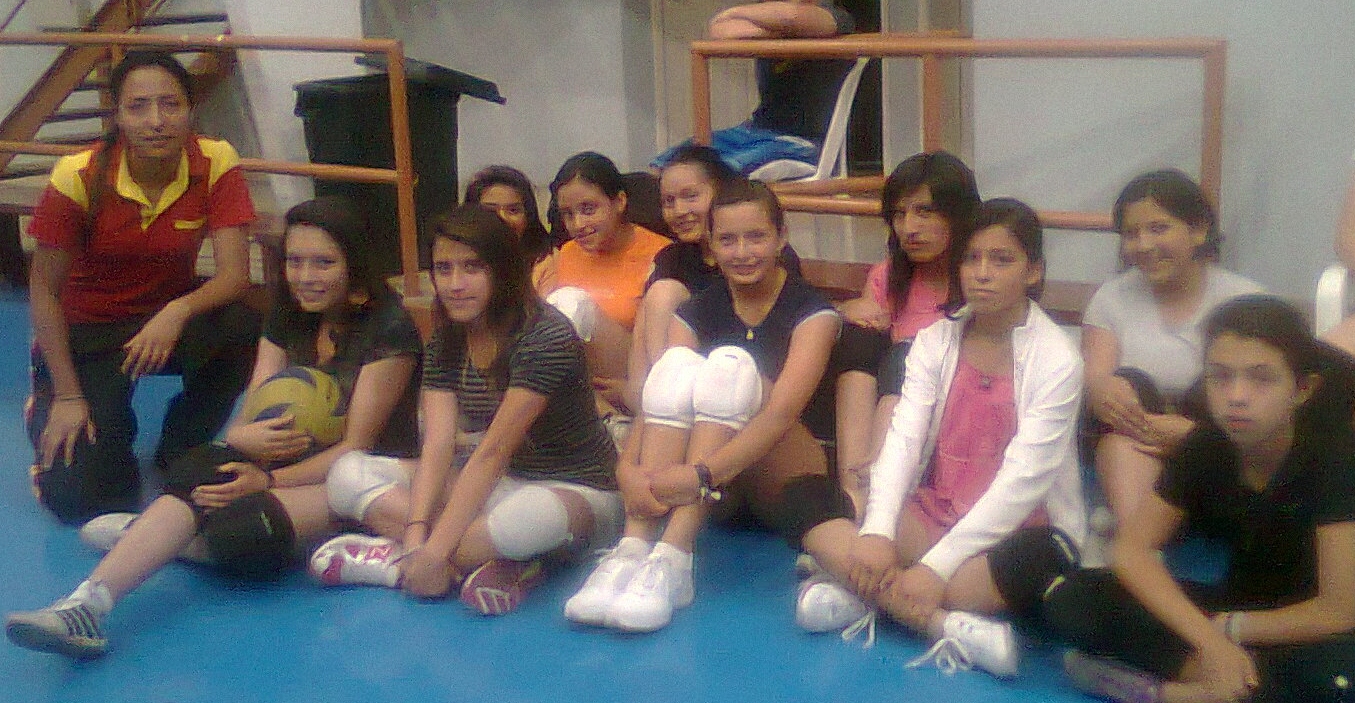 FORMULACIÓN DE HIPÓTESIS
Hi2.   La adquisición de la técnica incide negativamente en los resultados obtenidos en el campeonato intercolegial del periodo 2009-2010.
Ha2.   La adquisición de la técnica incide positivamente en los resultados obtenidos en el campeonato intercolegial del periodo 2009-2010.
Ho2.   La adquisición de la técnica NO  incide en los resultados obtenidos en el campeonato intercolegial del periodo 2009-2010.
Operacionalización de Variables
Instrumentos Utilizados para la obtención de Resultados
Rúbrica de calificación
TABLA DE RESULTADOS
Interpretación de los resultados de los instrumentos de recolección
FICHA DE OBSERVACIÓN  PLAN ANUAL
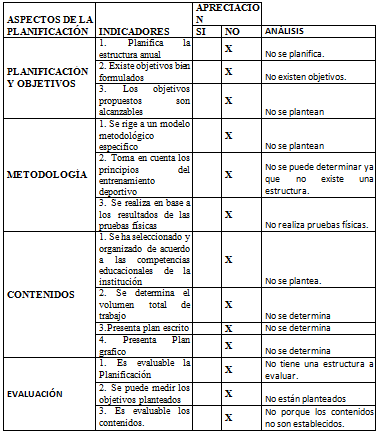 FICHA DE OBSERVACIÓN MACROCICLO
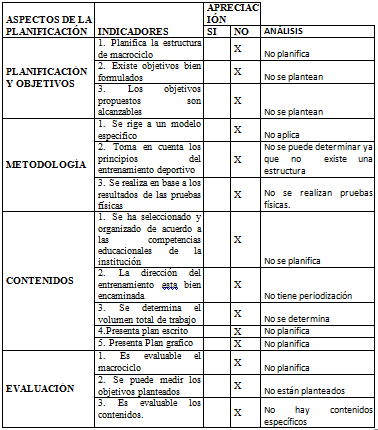 FICHA DE OBSERVACIÓN MESOCICLO
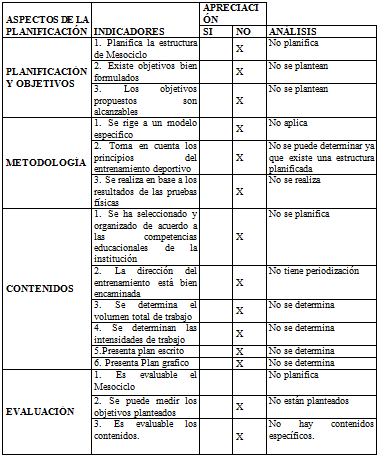 FICHA DE OBSERVACIÓN MICROCICLO
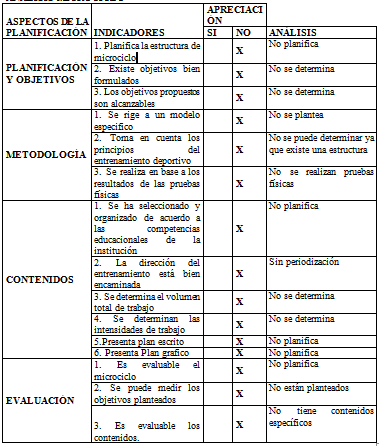 FICHA DE OBSERVACIÓN SESIÓN
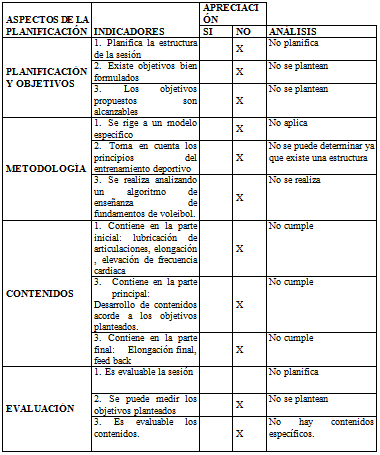 TEST TÉCNICO RECEPCIÓN
TEST TÉCNICO PASE
TEST TÉCNICO ATAQUE
TEST TÉCNICO SAQUE
TEST TÉCNICO DEFENSA
TEST TÉCNICO BLOQUEO
TEST TÉCNICO
>70= regular
<69= desaprobado
TABLA DE RESULTADOS
Propuesta Alternativa
MACROCICLO Colegio Simón BolívarOctubre - Mayo
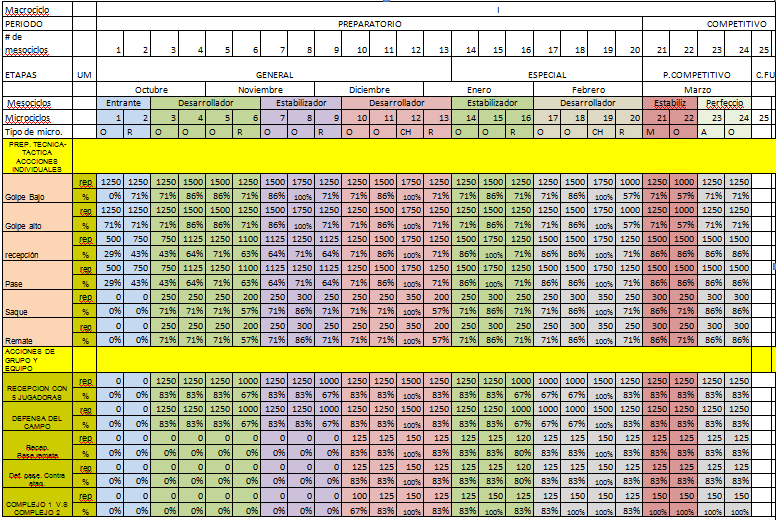 MICROCICLOS
GENERAL
ENTRANTE
Ordinario
M
I
C
R
O
C
I
C
L
O

#1
DESARROLLADOR
Ordinario
M
I
C
R
O
C
I
C
L
O

#3
ESTABILIZADOR
Ordinario
M
I
C
R
O
C
I
C
L
O

#10
DESARROLLADOR
CHOQUE
M
I
C
R
O
C
I
C
L
O

#12
ESPECIAL
Ordinario
M
I
C
R
O
C
I
C
L
O

#14
PRECOMPETITIVO
Modelaje
M
I
C
R
O
C
I
C
L
O

#21
PRECOMPETITIVO
PERFECCIONAMIENTO
M
I
C
R
O
C
I
C
L
O

#24
SESIÓN DEL MESOCICLO ENTRANTE, MICROCICLO 1Objetivo: Desarrollo del dominio  técnico del Voleo alto y el voleo bajo.
EJERCICIOS PARA MEJORAR HABILIDADES Y FAMILIARIZACIÓN CON EL BALÓN.
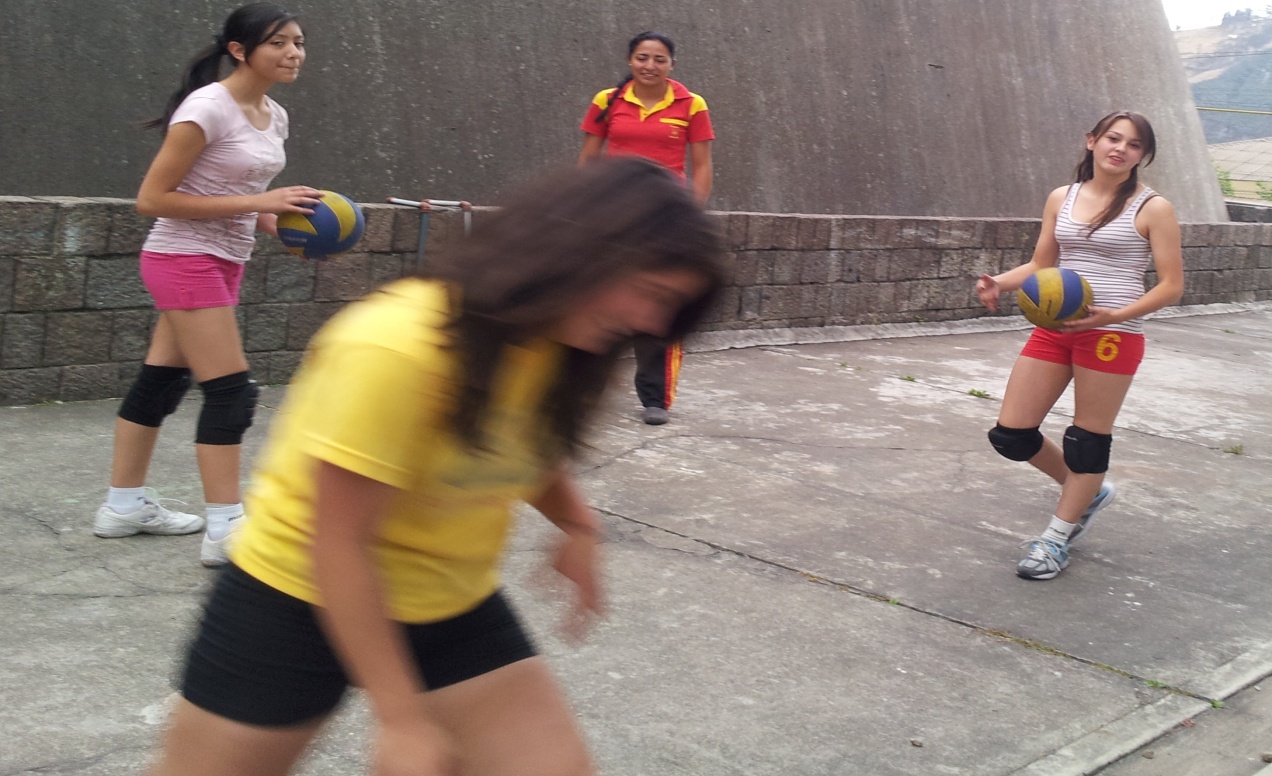 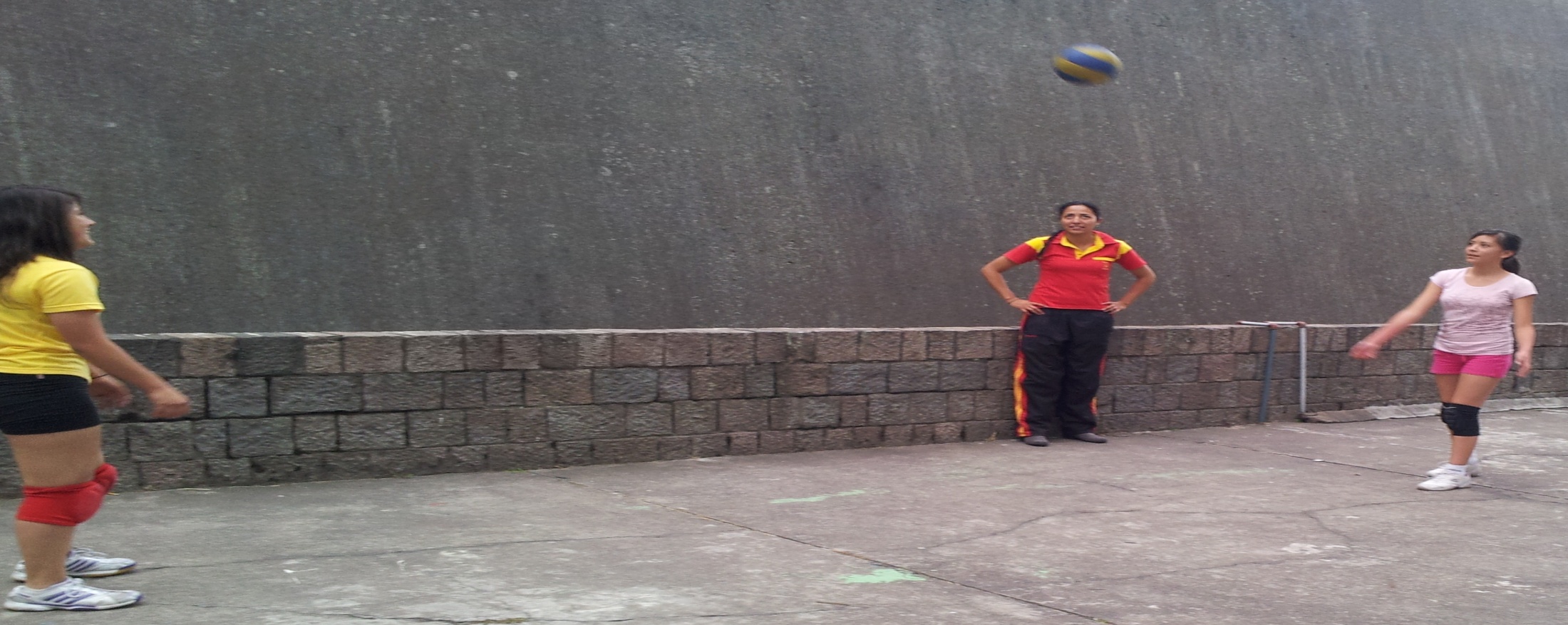 EJERCICIOS PARA LA ADQUISICIÓN DE VOLEO ALTO
EJERCICIOS PARA LA ADQUISICIÓN DE VOLEO BAJO
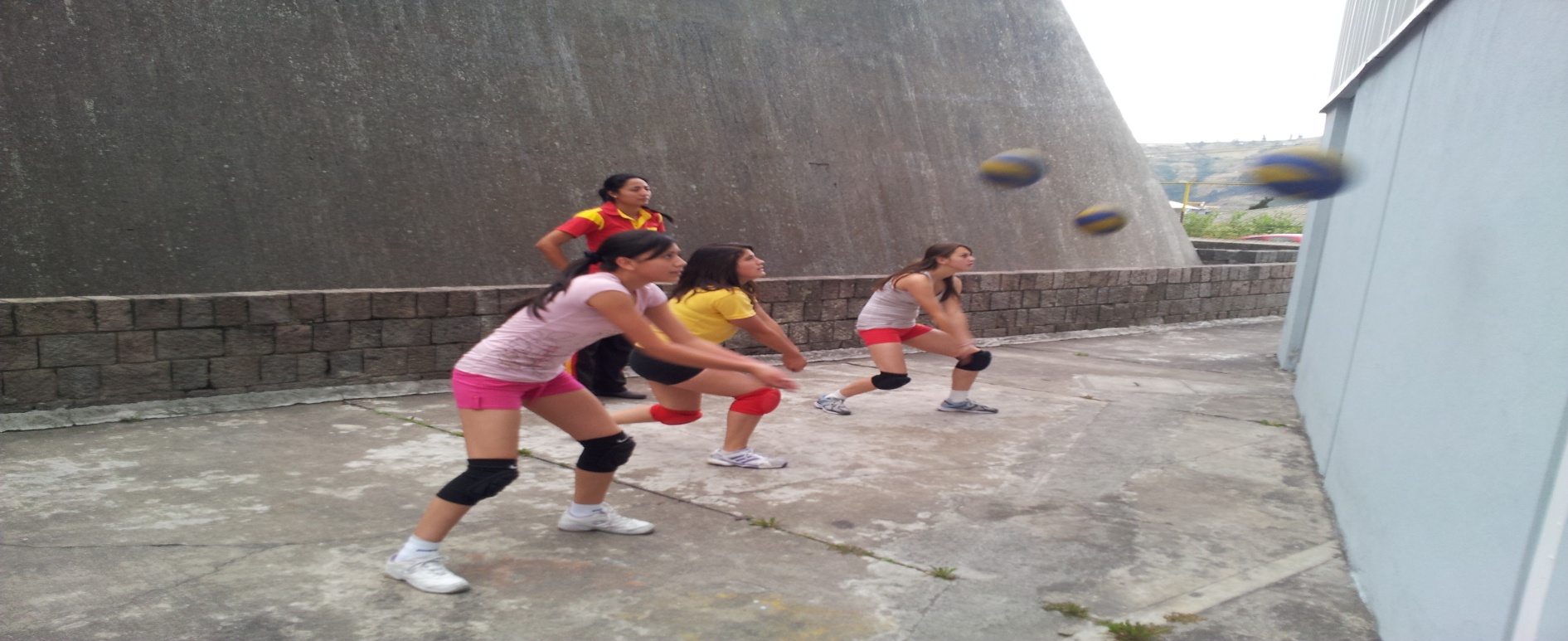 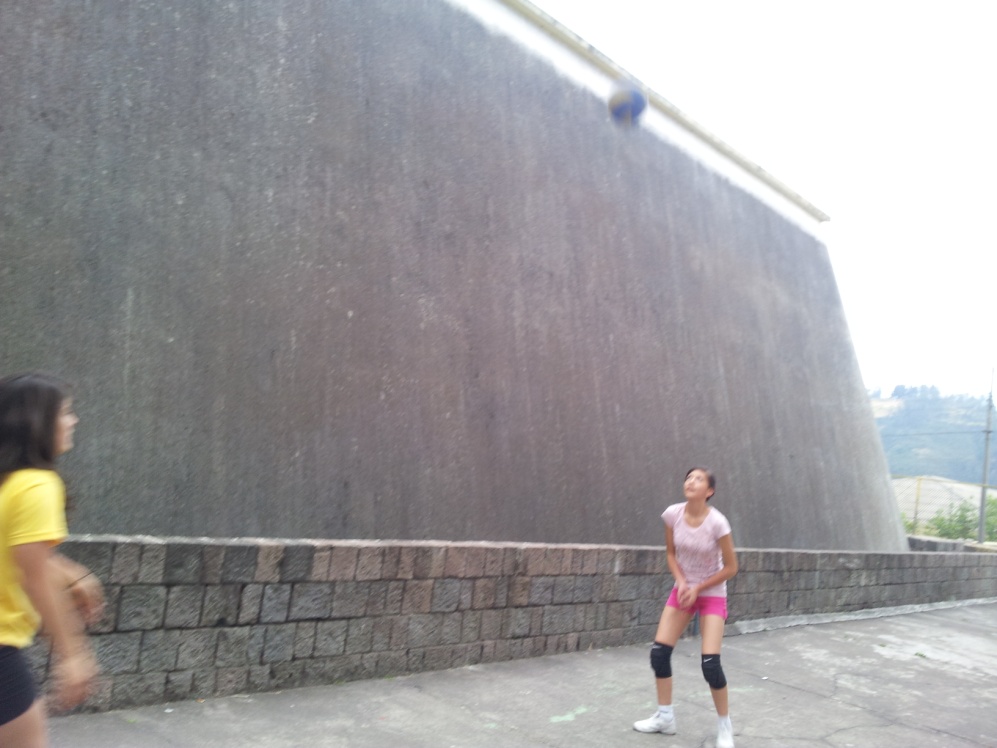 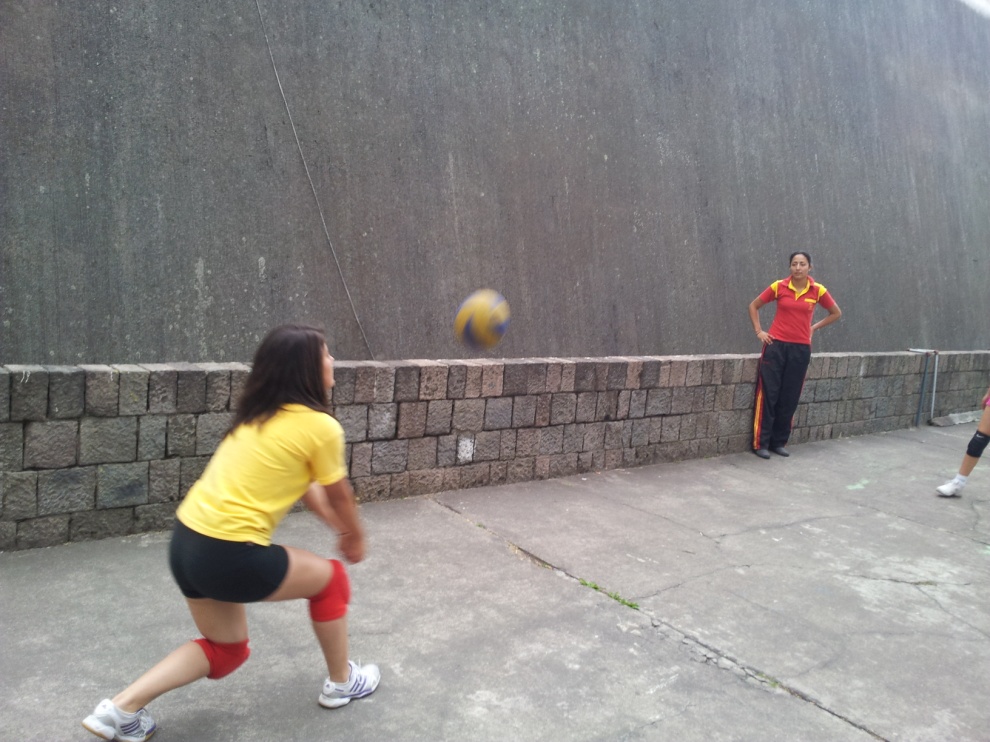 SESIÓN DE ENTRENAMIENTO, MESOCICLO DESARROLLADOR, MICROCICLO 3Objetivo: Aprender y Desarrollar la automatización de la técnica del saque bajo y el remate.
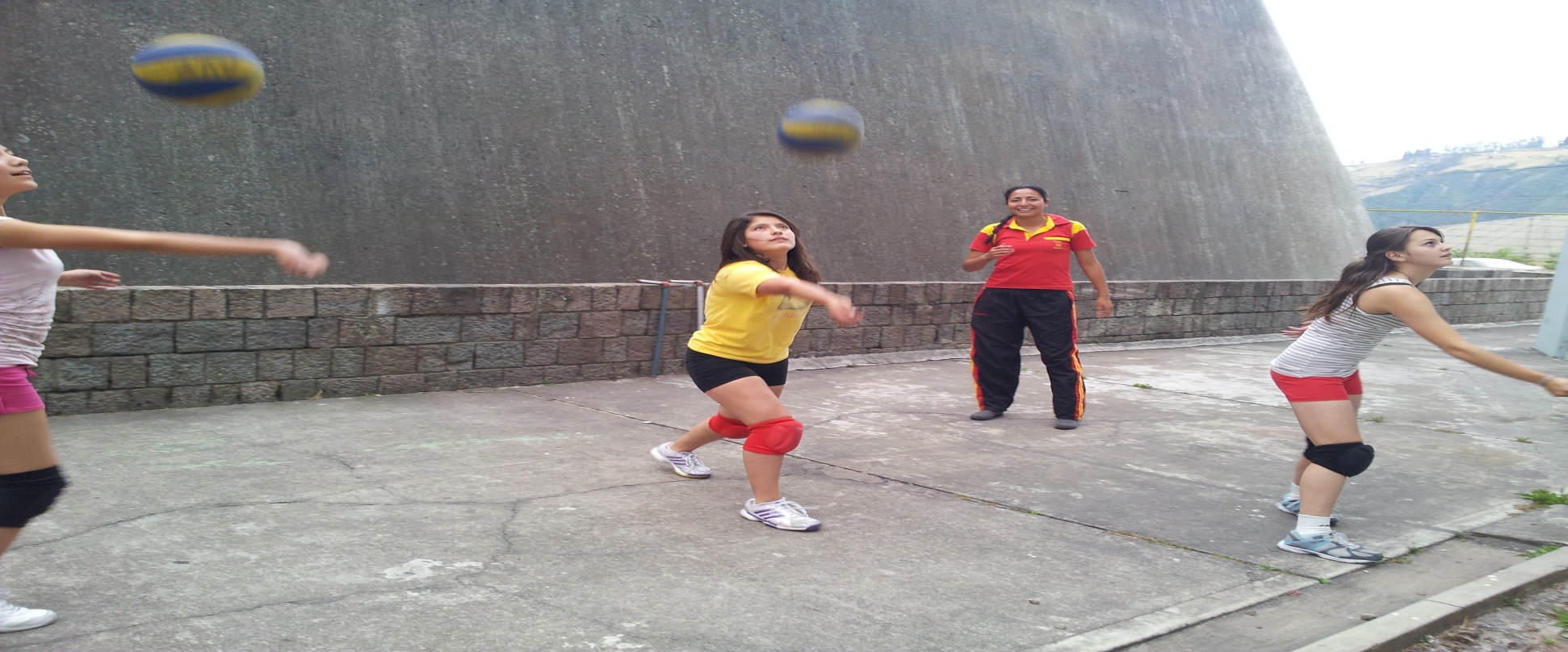 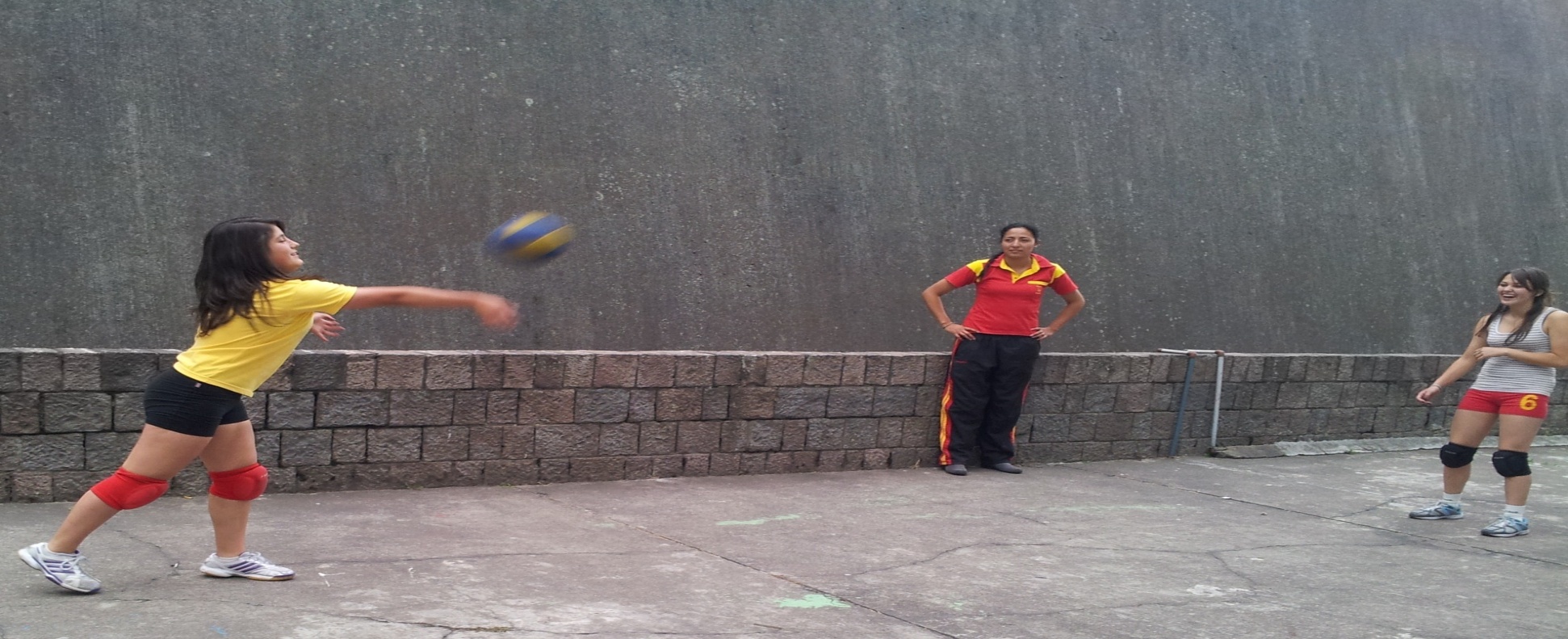 EJERCICIOS DE ADQUISICIÓN DE LA TÉCNICA DEL REMATE
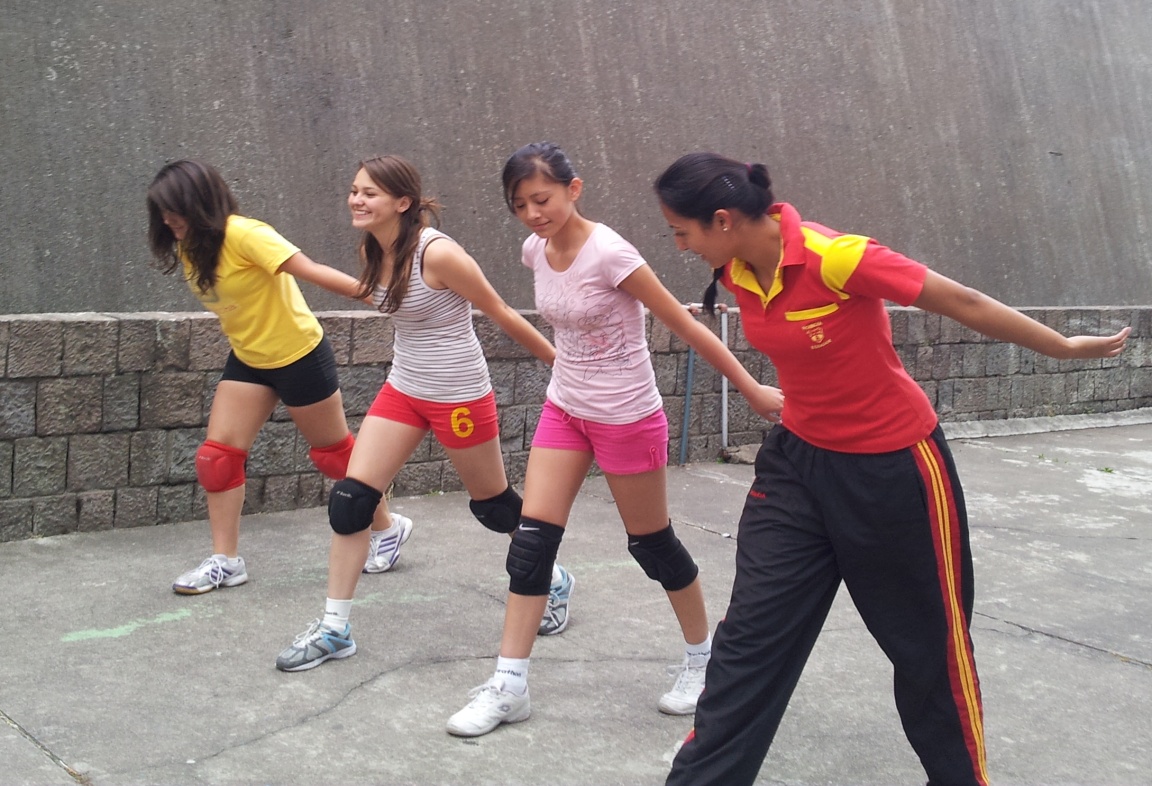 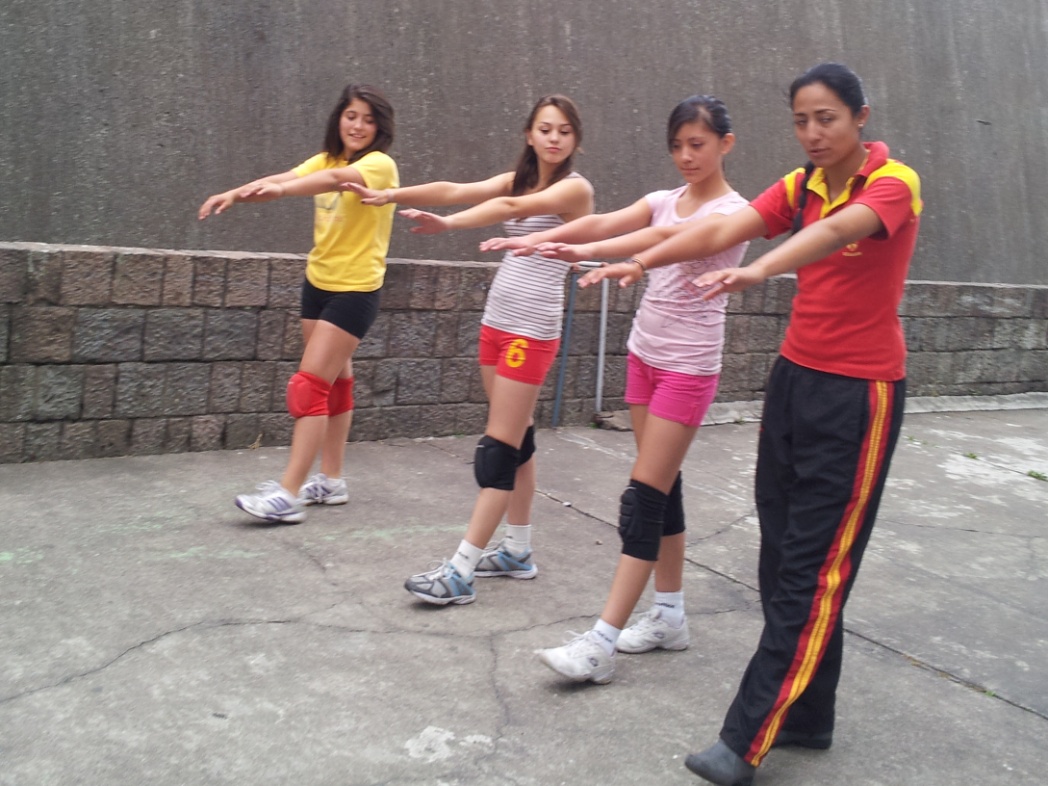 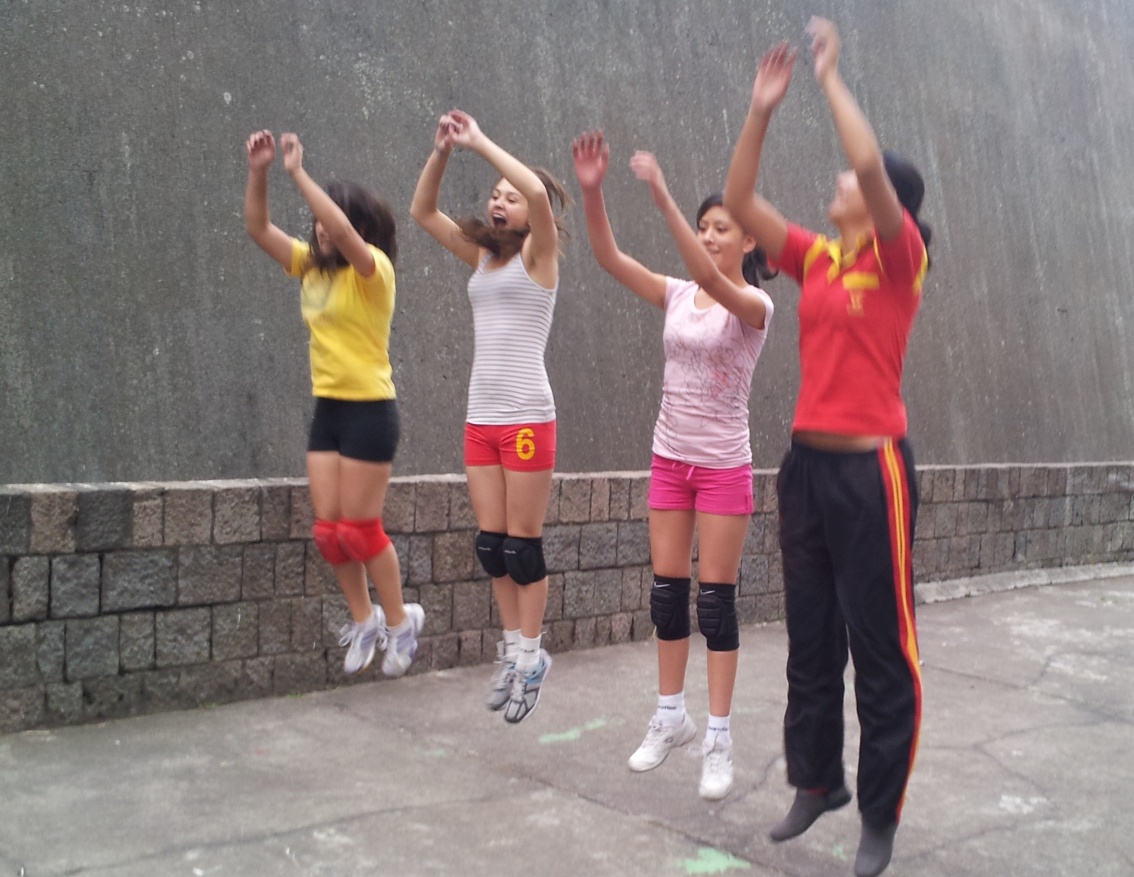 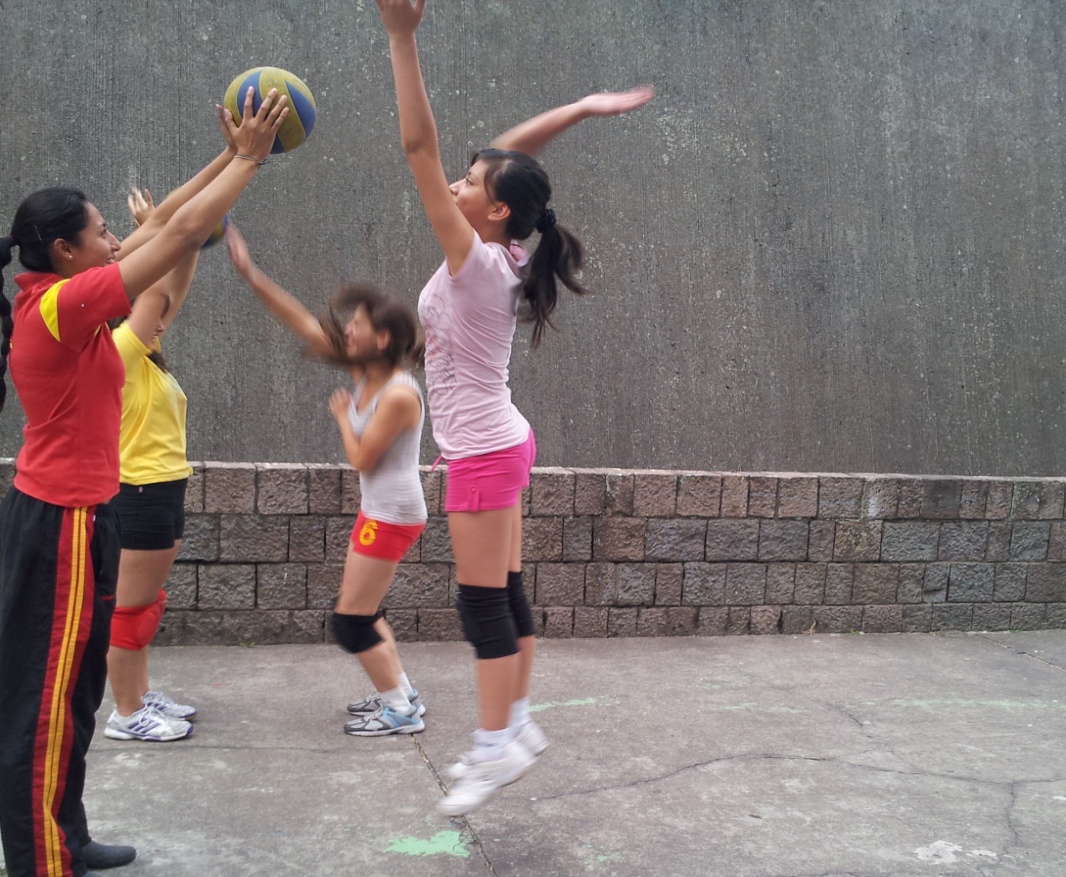 SESIÓN DE ENTRENAMIENTO PERÍODO ESPECIAL, MESOCICLO ESTABILIZADOR, MICROCICLO 14Objetivo: Desarrollar la automatización de los movimientos de defensa, recepción y pase.
EJERCICIOS DE RECEPCIÓN
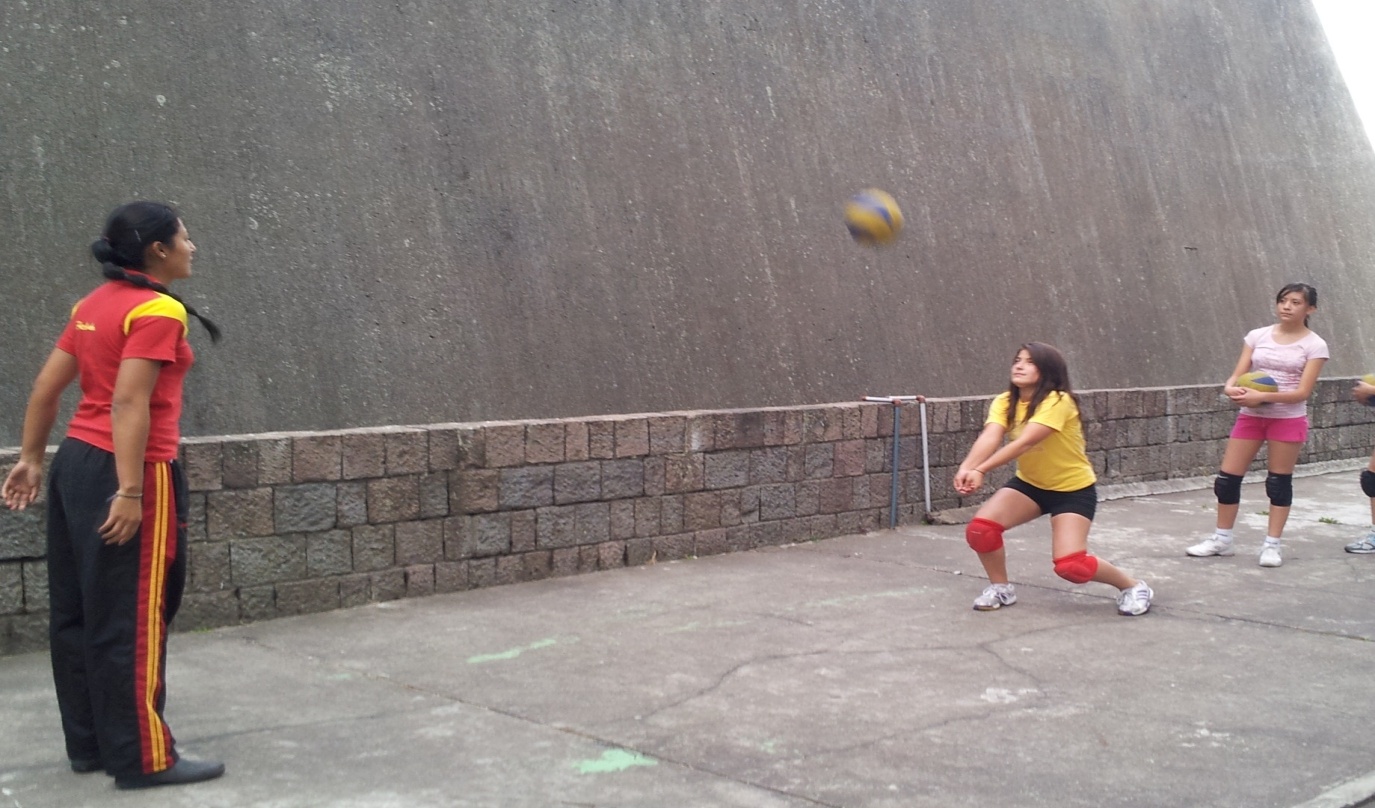 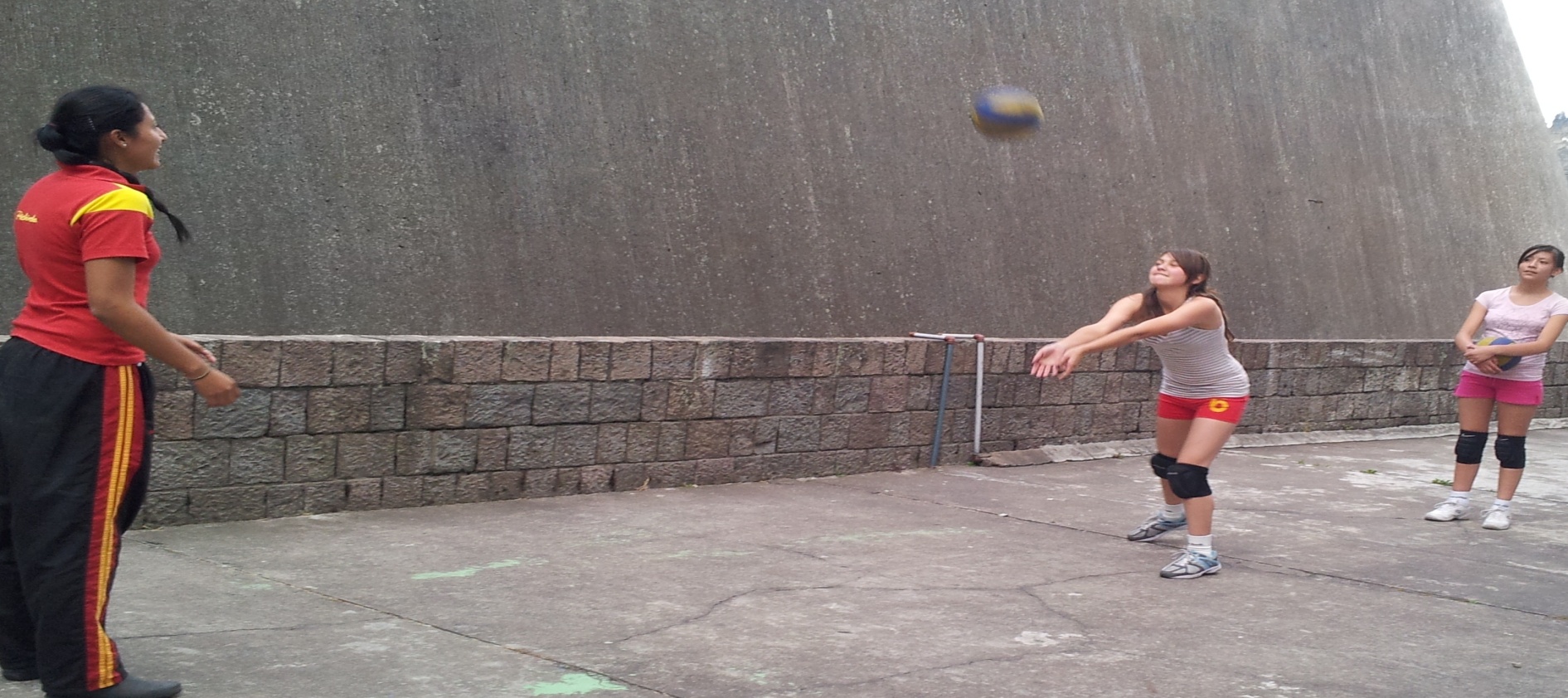 EJERCICIOS DE DEFENSA
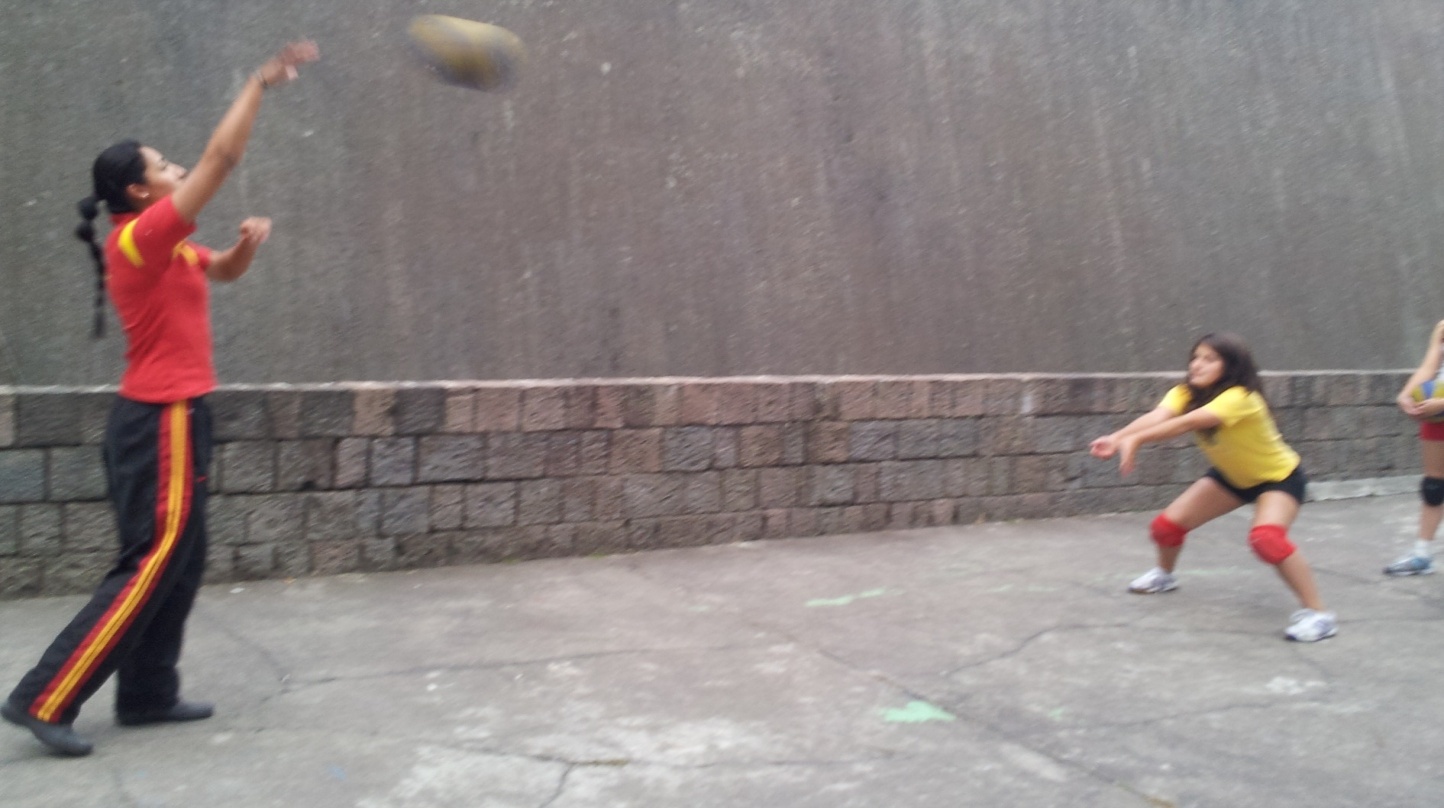 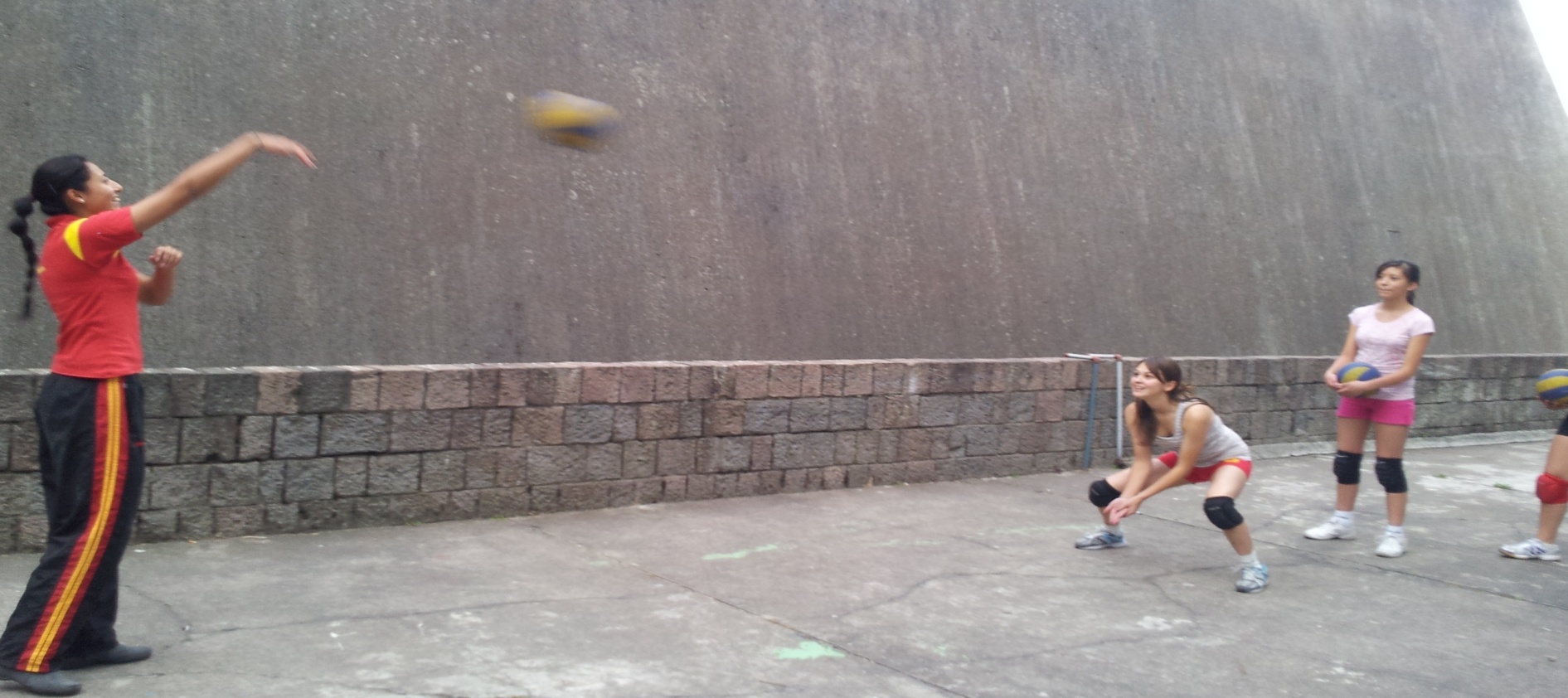 EJERCICIOS DE PASE
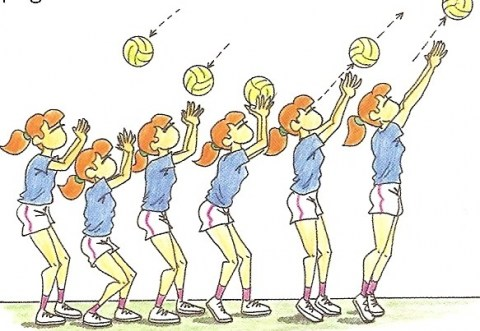 CONCLUSIONES
RECOMENDACIONES
BIBLIOGRAFÍA y PÁGINAS WEB.
Voleibol: Aprender y Progresar ; Mikhail Pavlovich Pimenov – 1997
Voleibol: Iniciación y perfeccionamiento ; Jeff Lucas – 2005
Voleibol: Juegos para el entrenamiento , Berthold Frohner – 2004
Voleibol para Principiantes ; Walter Hessing – 2006
Voleibol: Entrenamiento  de la Técnica y la táctica ; Mary Wise – 2003
Recepción, Colocación y Ataque en voleibol ; Jeff Lucas – 2000
Unidad Didáctica de Educación Física Iniciación al Voleibol ; Andrés Freire Painceira.
 www.fivb.org
http://www.fedestupichincha.com.ec/categorias%20voleibol.htm
http://www.fedestupichincha.com.ec/voleibol%20cadetes.htm
http://mundovoley.galeon.com/aficiones1520816.html
http://www.fivb.org/EN/Technical-Coach/Document/CoachManual/Spanish/#/119/zoomed
http://www.tododxts.com/deportes/131-voleibol/237-voleibol.html
www.voleibolecuador.org/
www.ibertalleres.com/guias/.../34voleibol/01.htm
es.scribd.com/doc/.../EL-VOLEIBOL-y-sus-fundamentos-basicos
www.slideshare.net/bifaro30/reglas-basicas-del-voleibol
deporteyeducacion.wordpress.com/.../voleibol-reglas-fundamentales/
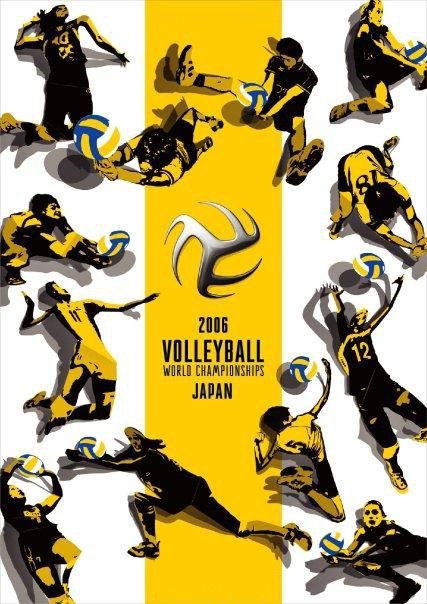 GRACIAS